Развивающие возможности ЛЕГО конструирования при организации проектно – тематической деятельности в ДОУ
Домрачева Елена Владимировна, руководитель структурного подразделения МАДОУ детский сад № 50 город Ревда
Нормативные основания
2015г.   Базовая площадка государственного бюджетного профессионального образовательного учреждения Свердловской области «Ревдинский педагогический коллдеж»
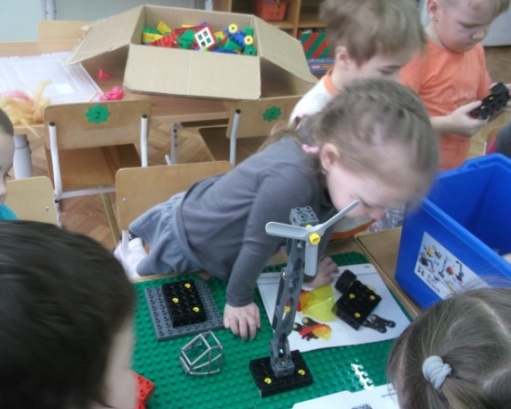 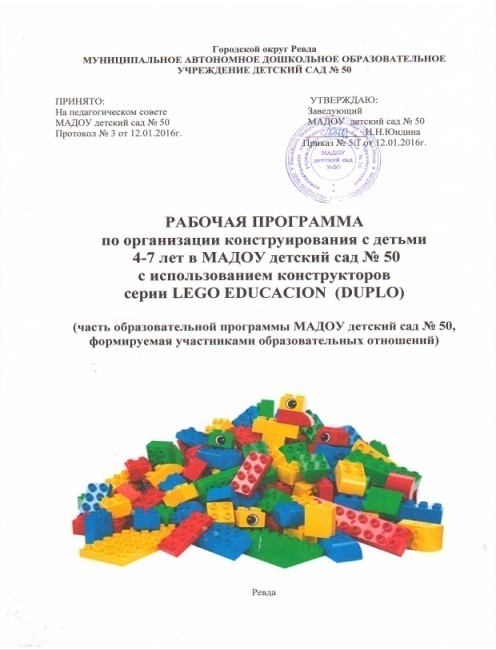 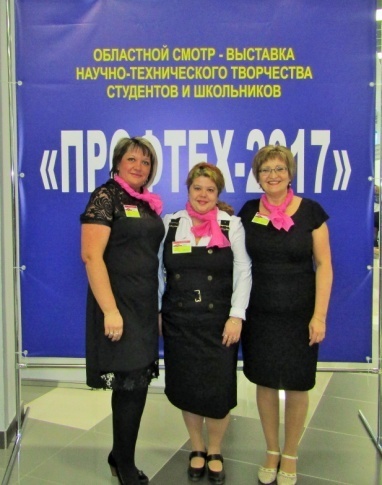 Актуальность ЛЕГО- конструирования  значима в свете внедрения   ФГОС
Являются великолепным средством для интеллектуального развития дошкольников, обеспечивающих интеграцию образовательных областей 
 Позволяют педагогу сочетать образование, воспитание и развитие дошкольников в режиме игры (учиться и обучаться в игре)
 Формируют познавательную активность, способствует воспитанию социально-активной личности, формируют навыки общения и сотворчества 
 Объединяют игру с  исследовательской и экспериментальной деятельностью, предоставляют ребенку  возможность экспериментировать и созидать свой собственный мир, где нет границ.
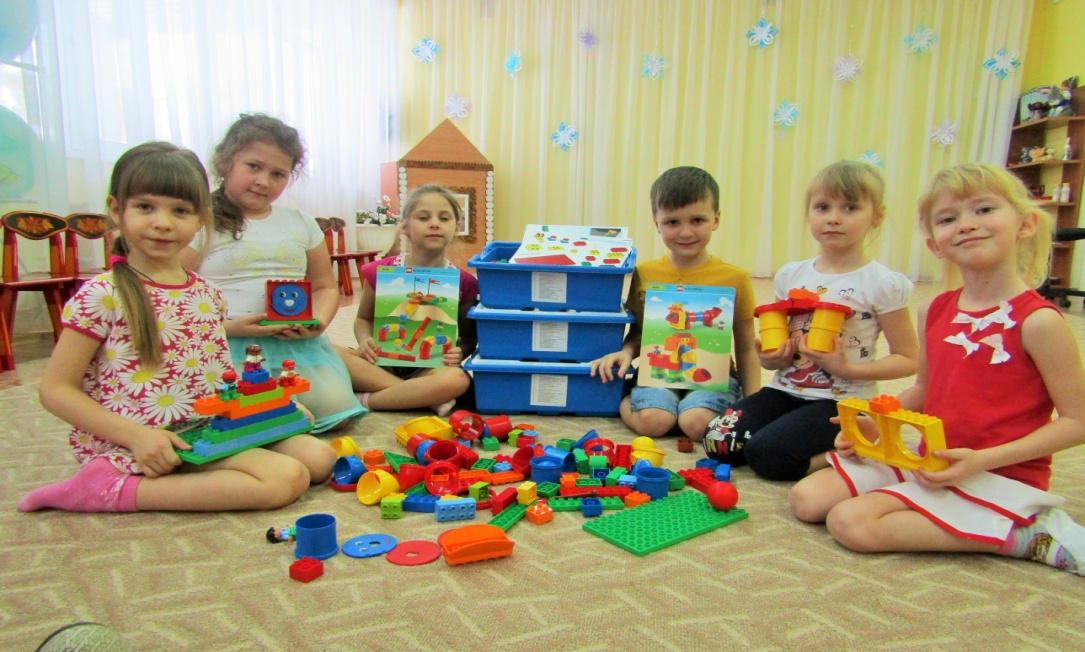 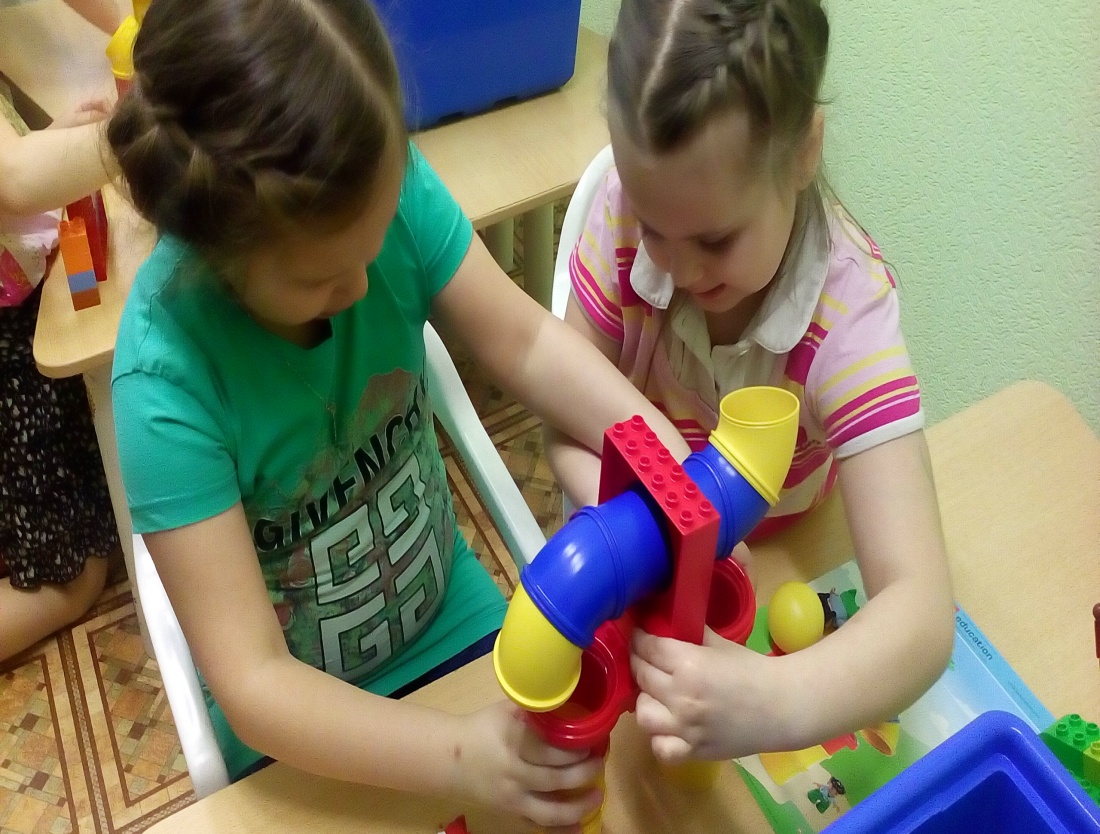 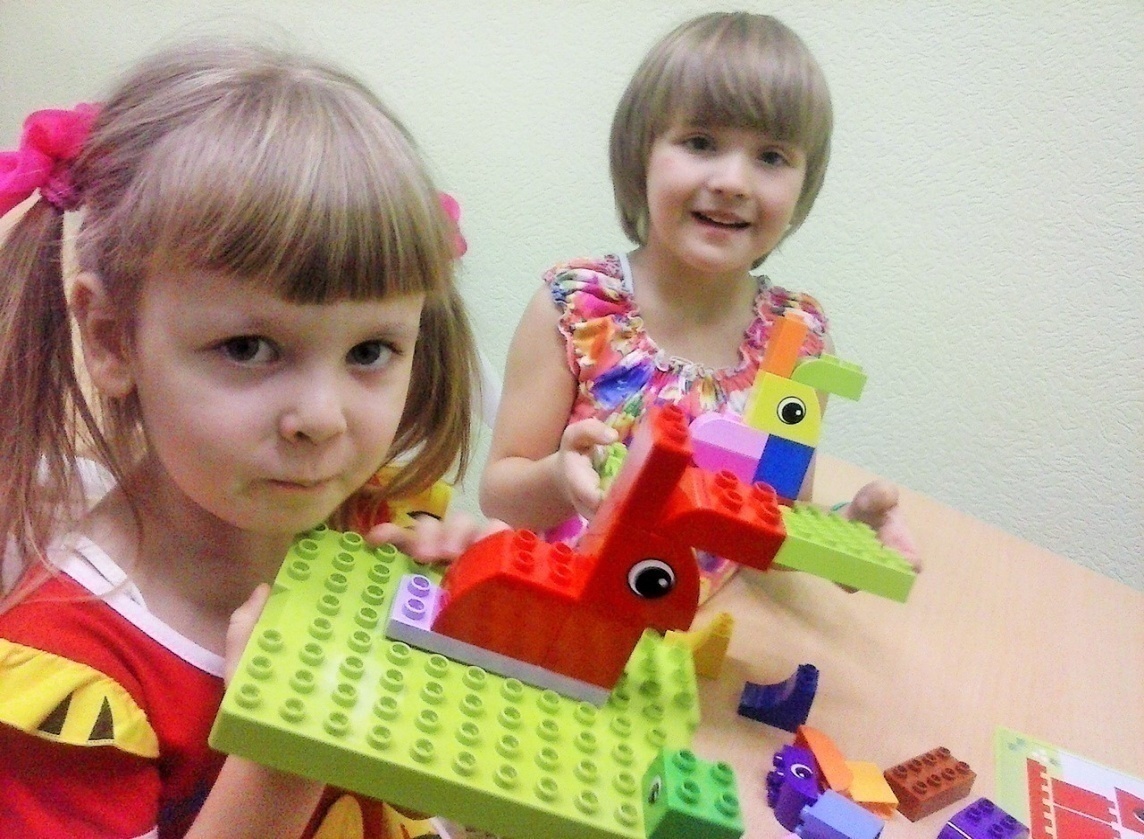 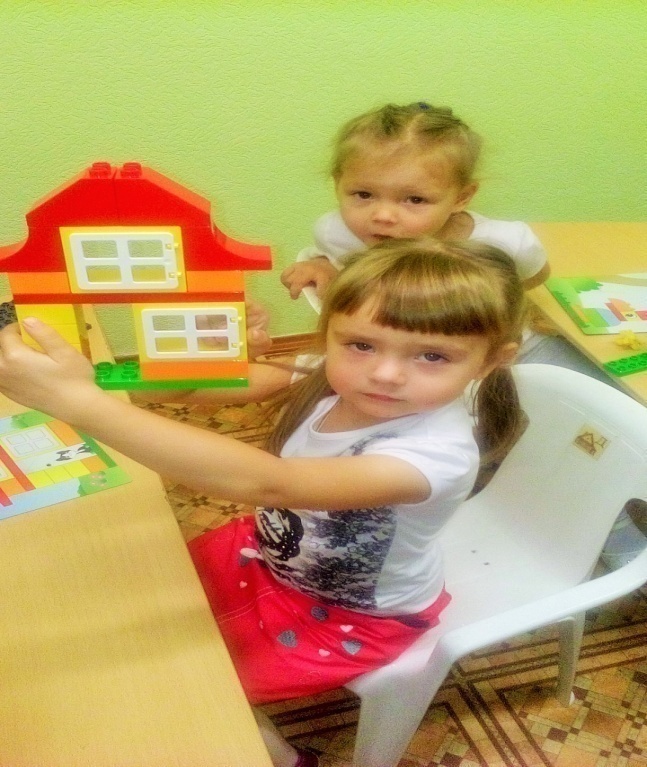 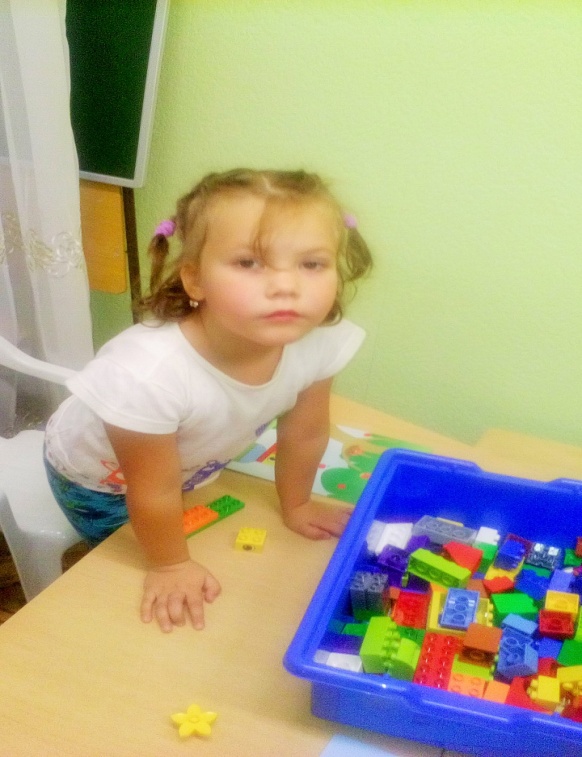 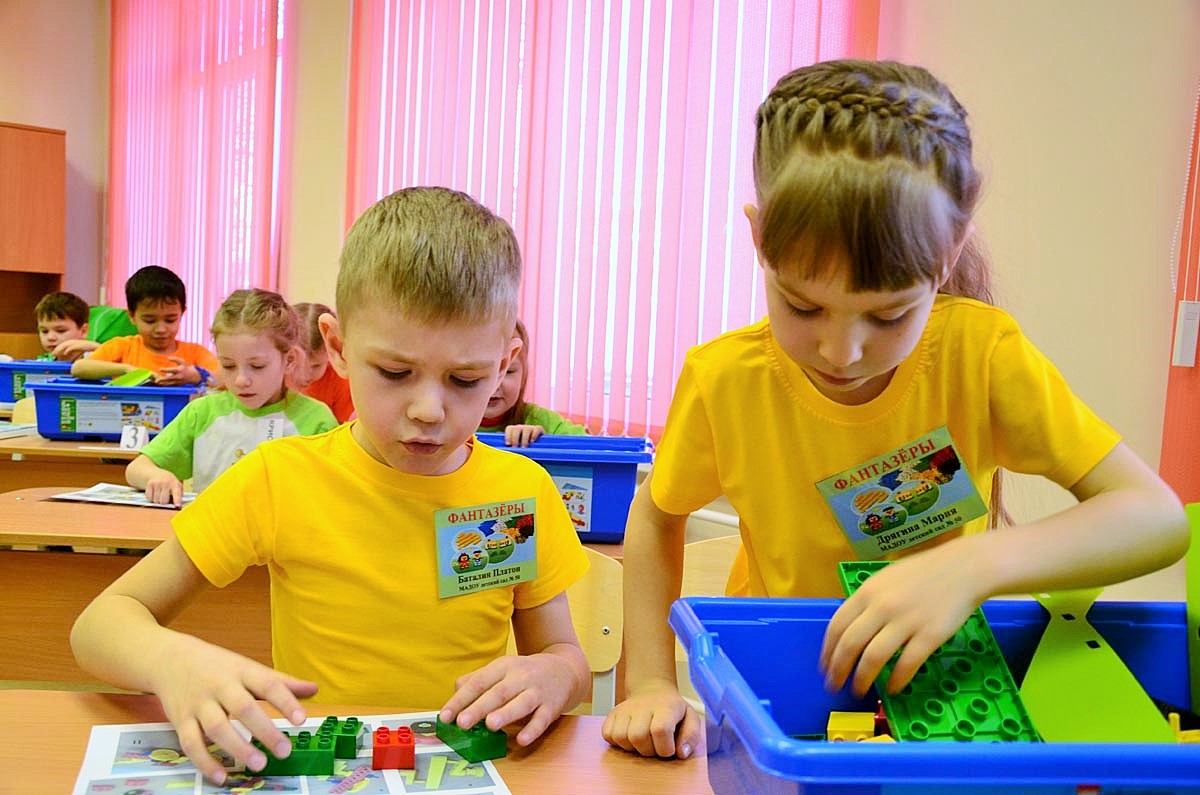 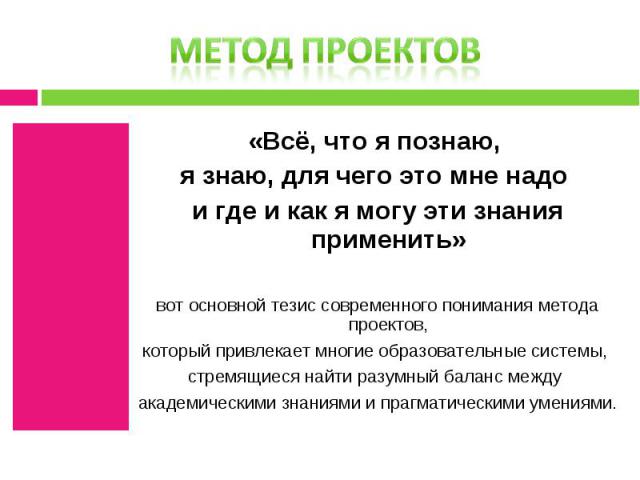 Проект  «П О Ж А Р Н Ы Е     С П Е Ш А Т     Н А    П О М О Щ  Ь  »
МЛАДШАЯ  ГРУППА
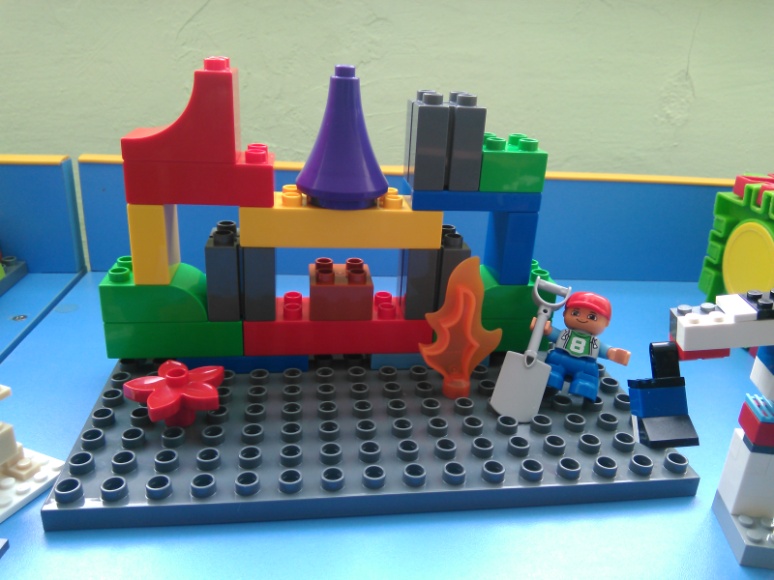 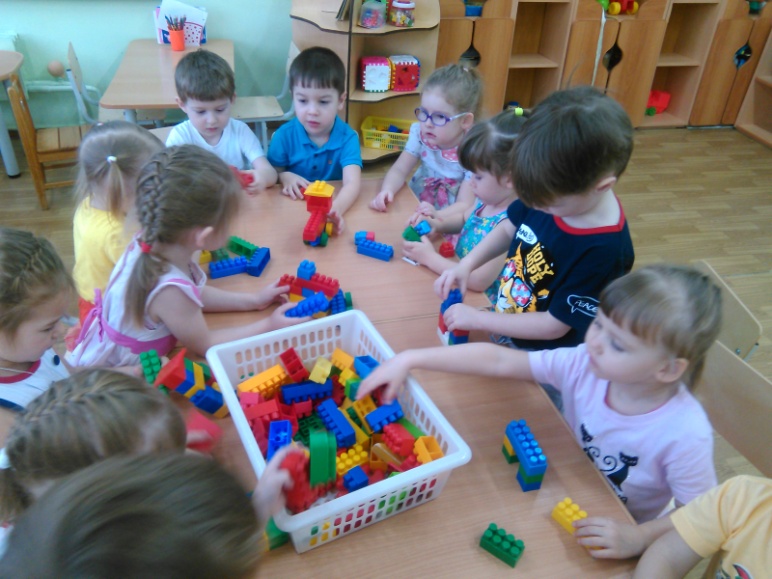 Проект    «СТРОЙПЛОЩАДКА»
СРЕДНЯЯ  ГРУППА №1
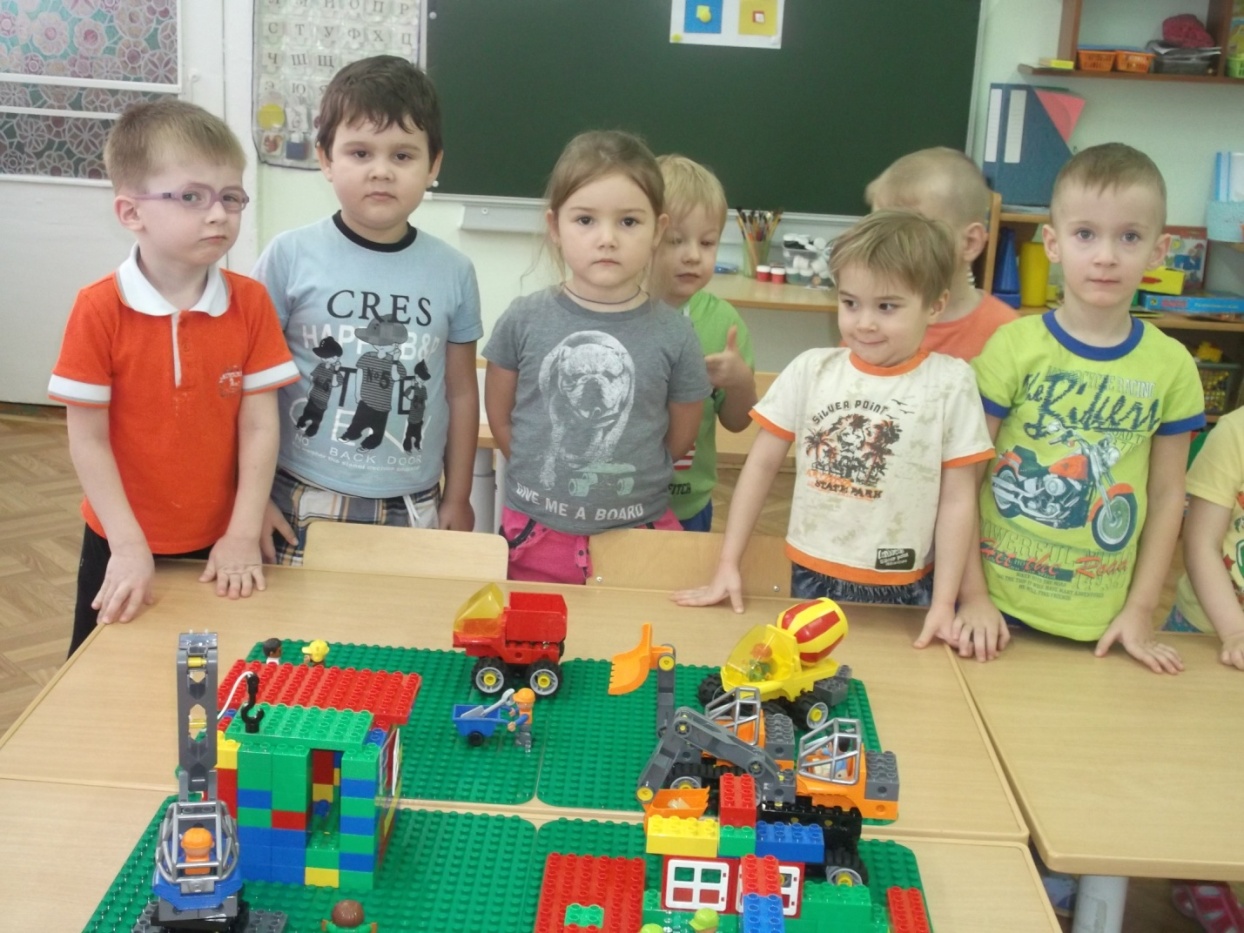 Проект  «З О О П А Р К»
СРЕДНЯЯ  ГРУППА №2
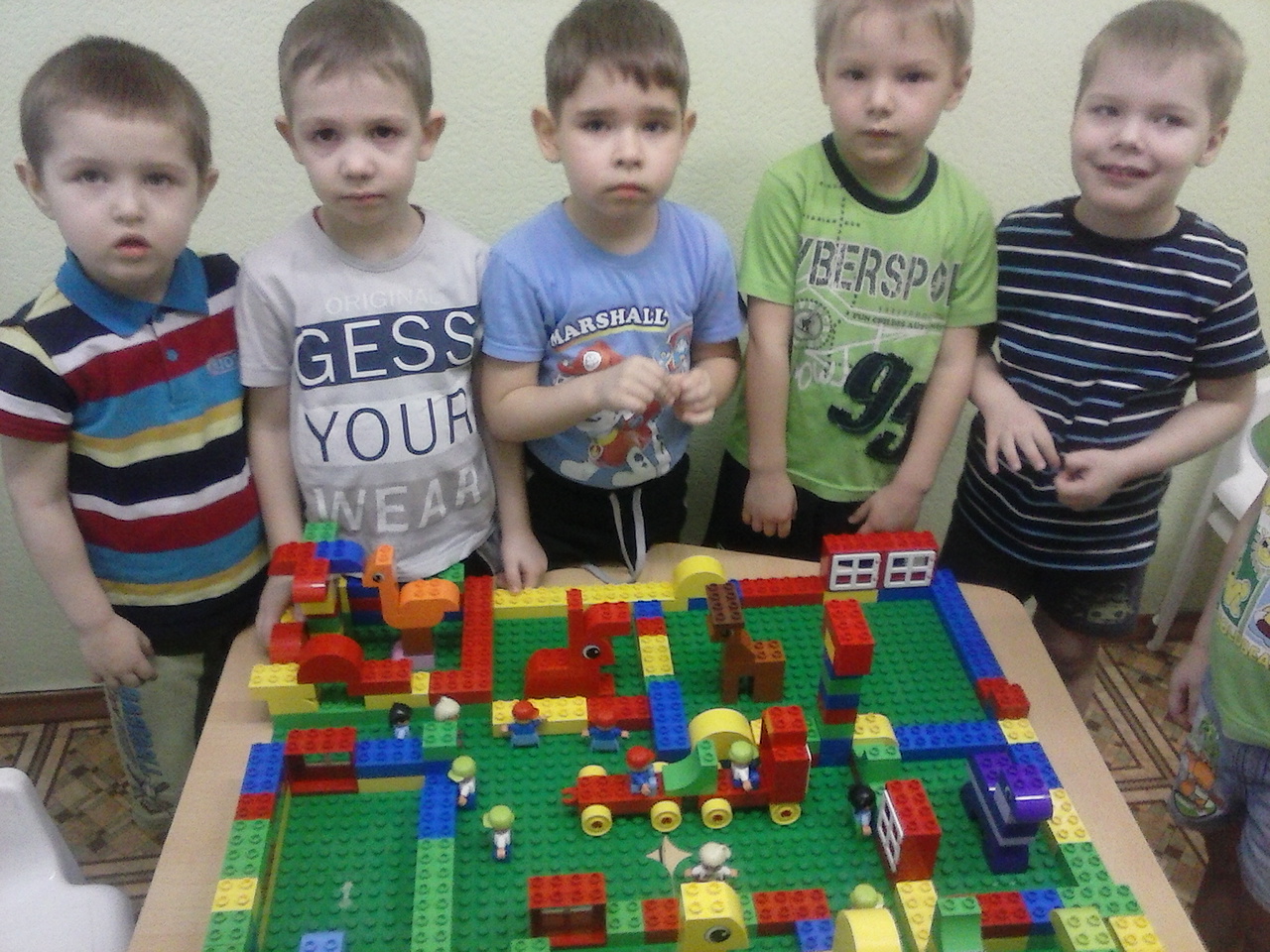 Проект  «ДЕТСКИЙ   САД   БУДУЩЕГО»
СТАРШАЯ   ГРУППА
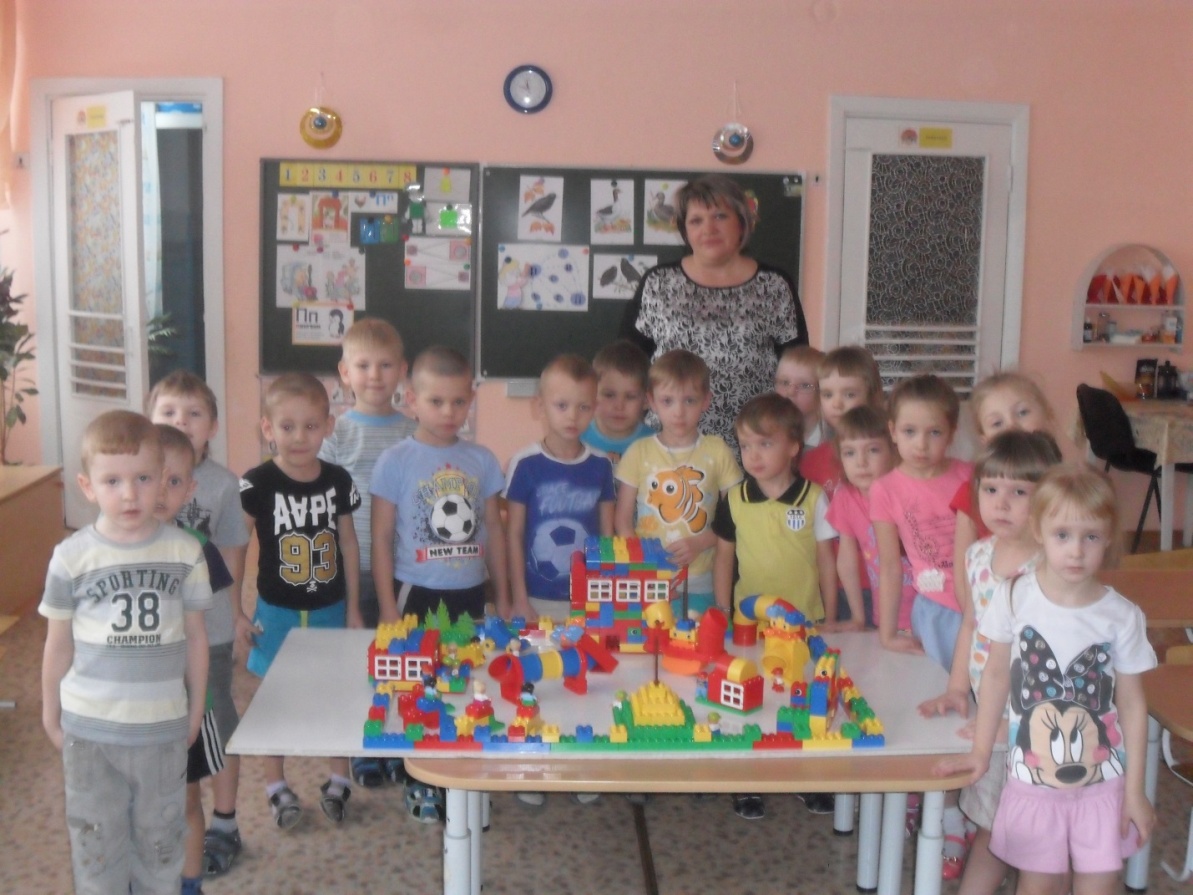 Проект  «Т Р А Н С П О Р Т»
ПОДГОТОВИТЕЛЬНАЯ ГРУППА №2
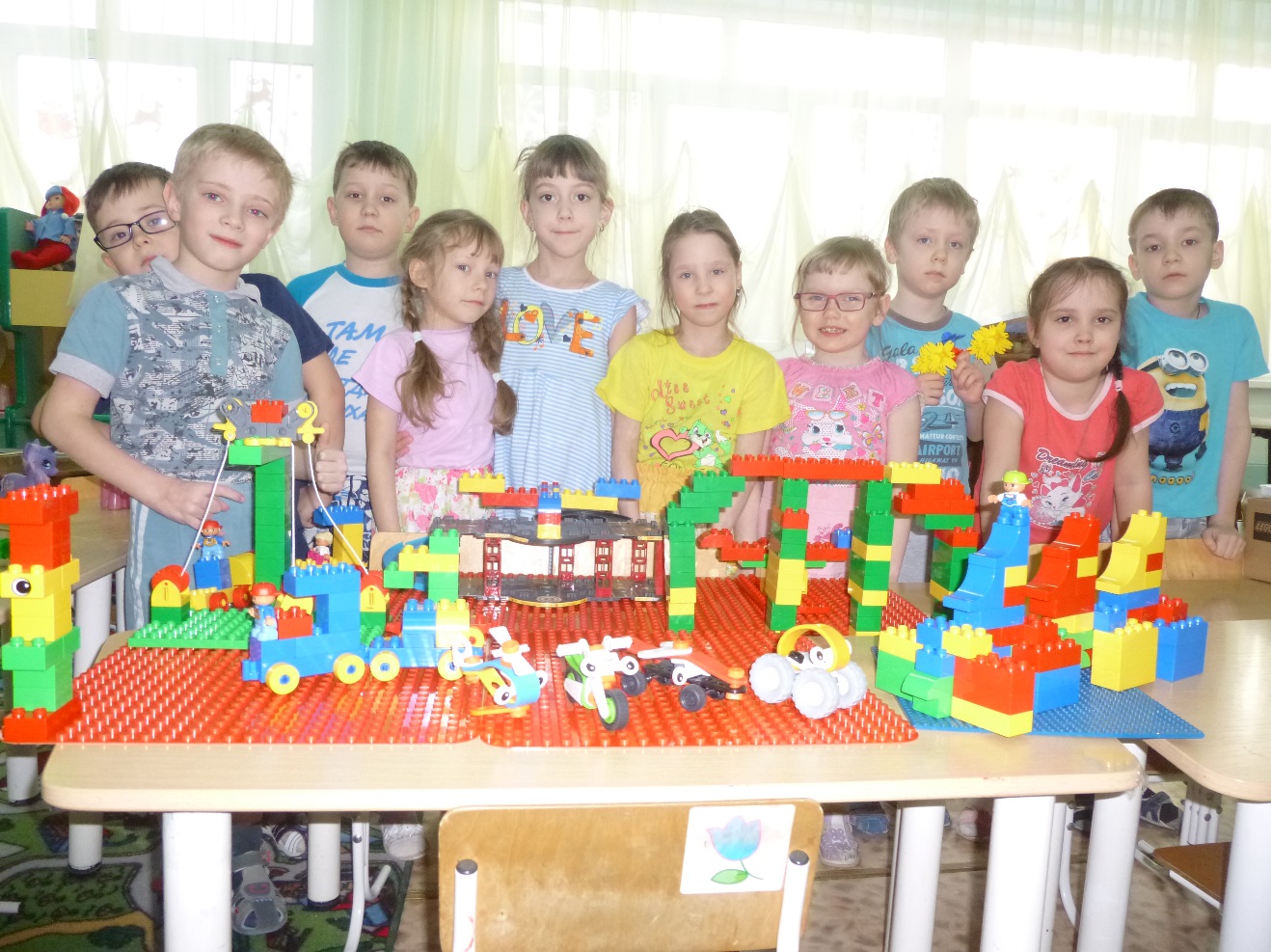 Проект  «УЧАСТОК ДЕТСКОГО САДА»
ПОДГОТОВИТЕЛЬНАЯ ГРУППА №1
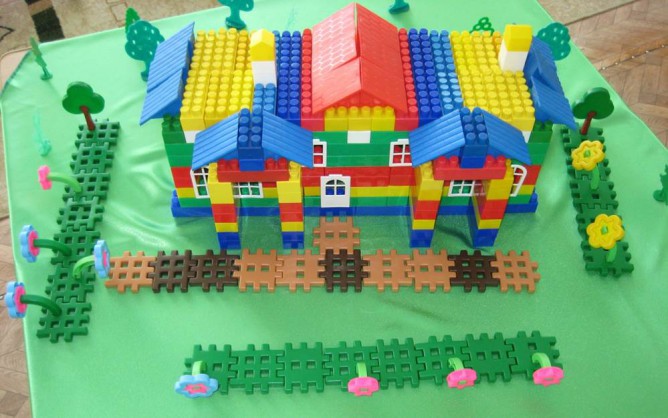 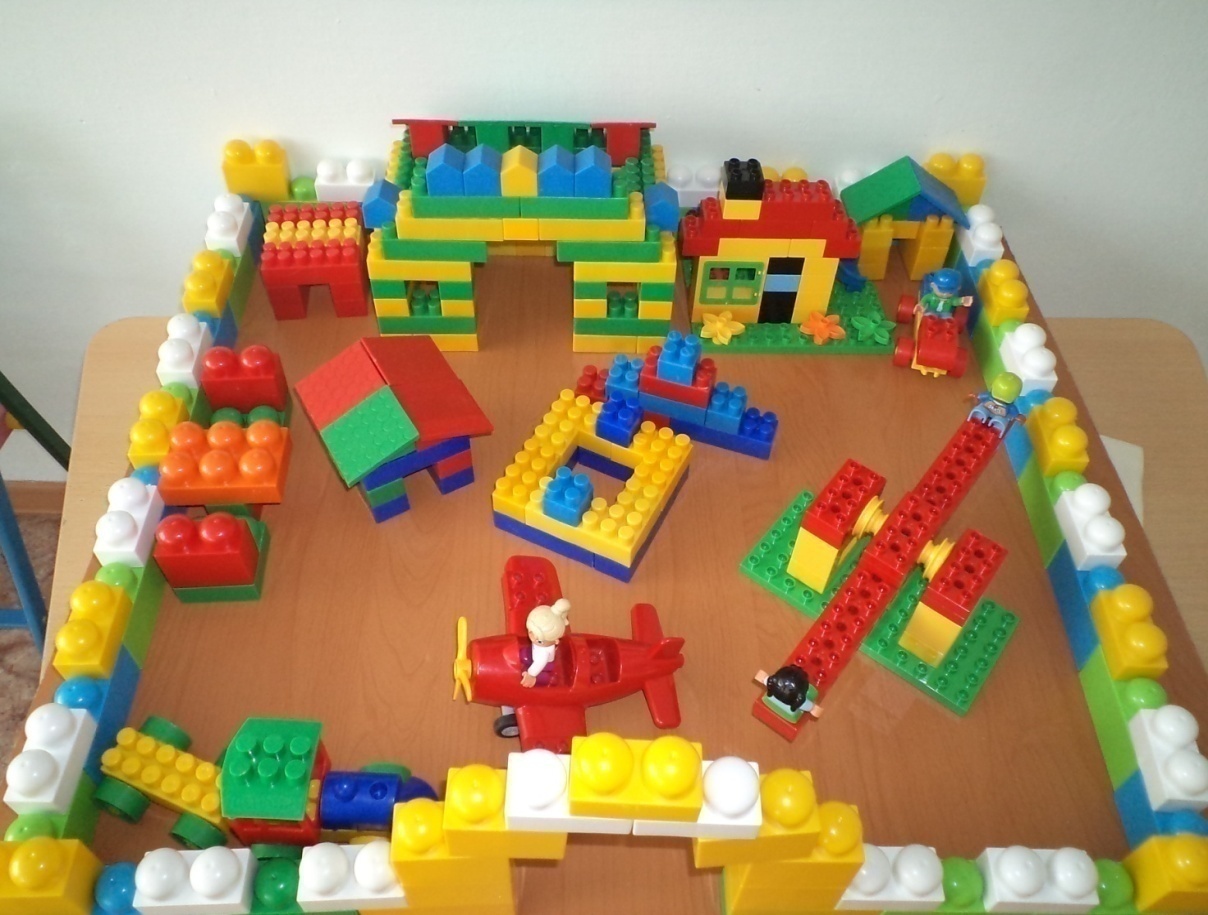 Диплом I степени за участие
в IV городской учебно – исследовательской конференции детей дошкольного и младшего школьного возраста «Мудрый совенок»
СПАСИБО ЗА   ВНИМАНИЕ